Lesson 4.5
Simplifying Expressions
Warm-Up
Use the Distributive Property to simplify each expression.

8(m + 5)


   (3x – 9)


–2(4 – 3y)


0.5(8x – 3)
8m + 40


2x – 6


–8 + 6y


4x – 1.5
Lesson 4.5
Simplifying Expressions
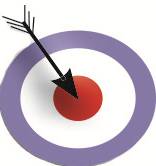 Simplify expressions using the Distributive Property and combining like terms.
Vocabulary
Like Terms
Terms that contain the same variable(s).






Simplify an Expression
To write an expression so there are no parentheses and all like terms have been combined.

Equivalent Expressions
Expressions which represent the same algebraic expression.
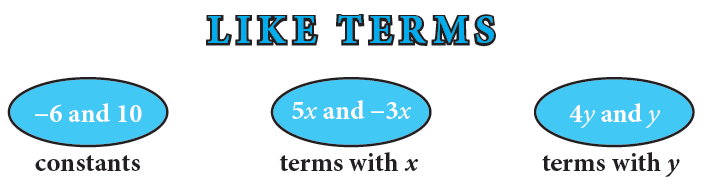 Example 1
Simplify each algebraic expression by combining like terms.

a.	4x – 7x + 5x

All terms are alike. 		 		4x – 7x + 5x

Add and subtract the coefficients		= (4 – 7 + 5)x
from left to right.				= 2x
= 2x
Example 1 Continued…
Simplify each algebraic expression by combining like terms.

b.	8y + (– 6) + 3 – 4y

There are two types of like terms
in this expression: constants and
terms that have the y variable.

Rewrite the expression so the like
terms are next to each other.

Add the like terms together.
Remember to move the operation with the term: –4y
= 4y – 3
8y + (– 6) + 3 – 4y


8y – 4y + (–6) +3


4y            –3
Can also be written as 4y + (–3)
Example 2
Simplify 9m + 3p – 3p – 2m + m.


Group the like terms together.
The addition or subtraction sign
must stay attached to the term.

Add or subtract the coefficients
of the like terms from left to right.


0p represents zero p’s so the term
does not need to be written.

9m + 3p – 3p – 2m + m = 8m
The coefficient of m is 1.
9m + 3p – 3p – 2m + m


9m – 2m + 1m + 3p – 3p


8m              0p

8m + 0p = 8m
Simplifying an Algebraic Expression
Rewrite the expression without parentheses using the Distributive Property, if needed.

Combine all like terms.
Example 3
Simplify the algebraic expression.

a.	4(x + 5) – 3x + 7

Distribute 4 through the parentheses.



Group like terms.

Combine like terms.
4(x + 5) – 3x + 7

4x + 20 – 3x + 7

4x – 3x + 20 + 7

x + 27
Example 3 Continued…
Simplify the algebraic expression.

b.	6y – 2(y – 7) + 3

Distribute (–2) through the parentheses.



Combine like terms.
6y – 2(y – 7) + 3

6y – 2y + 14 + 3

4y + 17
Explore!	 Where Do I Belong?
Step 1	Copy each expression below on your own paper, leaving two lines between each expression.
A.	6(x − 4) − 2x + 14 	
B.	3(2x − 3) − 3x
C.	9 − 2(x + 1)	
D.	−5x + 4(x + 3) − 11
E.	5x + 3 − x − 13	
F.	2x + 5 + (−4) − 3x
G.	1+ 2(5x − 5) − 7x	
H.	−3x + 8 + x − 1	
I. 	−2(x − 3) + x − 5	
J. 	7(x + 2) − 9(x + 1) + 2	
K.	5x + 2x − x − 3x − 9	
L. 	2(4x − 5) − 4x
Step 2	Simplify each expression.
Step 3	Every expression listed above is equivalent to two other expressions in the list. Classify the twelve expressions into four groups of equivalent expressions.
Step 4	Create another “non-simplified” expression for each group that is equivalent to the other expressions in the group.
Communication Prompt
If a classmate missed this lesson, how would you 
describe to them the process of simplifying an 
expression?
Exit Problems
Simplify each algebraic expression.

7x – 2x + x


–9 + 5y – 2y + 9


18w – 5d + 8d – 21w


4x + 6(x + 2) + 3
6x


3y


–3w + 3d


10x + 15